Lesson 2
Secondary research
Recap.
Can also be called field research
Can be out of date
Existing information that has already been published
May not be directly related to issue/ question
May be biased depending on the origin
Only produces quantitative data
[Speaker Notes: Which statements are true/false?]
Recap.
Can also be called field research
Can be out of date
Existing information that has already been published
May not be directly related to issue/ question
May be biased depending on the origin
Only produces quantitative data
[Speaker Notes: Which statements are true/false? 
Red- true
Blue- False]
Todays learning path
Identify a range of secondary research sources.
Consider the limitations of secondary research.
Consider ways to overcome the limitations of secondary research.
Secondary research methods
[Speaker Notes: Class to suggest a range of secondary research methods- next slide outline key methods]
Secondary research methods
Textbook
Journals
Magazines
Website
Reports
Films/ Documentary
Newspaper
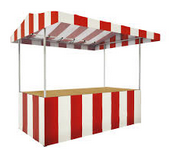 Stocking up the market stall.
You have 8 minutes to work as a group to find out about the secondary method you have been given.
As a minimum you must include:
A definition
2 Advantages
2 Disadvantages
An example
Researchers market stall
[Speaker Notes: Split the class into groups of 7- or 4 if people visit 2 different stall in part 2 of activity.  
Complete the key points for their method, after 8 minutes 1 person per group stay to `man the stall`, other members go to a different stations gather the information and then feed it back to their group. (repeat if visiting 2 stalls)
Student sheet to record information from other groups in resource pack.]
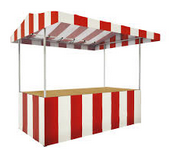 Go shop in the market!

1 person `mans` the stall.
The other 5 go individually to visit other stalls and gather their information.
Researchers market stall
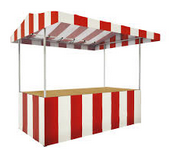 Back to your stall!

Return to your original stall and share your information with your group.
Researchers market stall
Class review of key points.
Textbook- A published book used as part of studying.
Advantages
Easy access
Reliable information
Thorough overview of a topic
Includes references to other sources
Disadvantages
Publishing is a time consuming process- information could be out of date.
Check for author bias
Class review of key points.
Journal- A collection of articles that are linked by a common subject.  Usually published on a regular basis. (Monthly, quarterly)
Advantages
Include up to date research and information.
Clear topic/subject/ industry covered.
Often include a list of references for further reading.
Disadvantages
Can be brief and lack detail.
Check for author bias
Class review of key points.
Magazines- A collection of articles/ advertisements covering a broad topic/subject area..
Advantages
Easy access
Up to date coverage of news and current thinking in a given area.
Usually lower cost than Journals
Disadvantages
Often levels of quality control are lower than a Journal.
Class review of key points.
Internet- Global computer network that supports information and communication electronically
Websites- a location on the internet where information is located
Advantages
Easy access
Usually up to date
Easy to search for
Disadvantages
Quality not checked- anyone can develop a website.
Check for author bias
Large amount of information returned from broad searches may give information overload.
Class review of key points.
Films/ Documentary- Visual representation of a topic- can be factual
Advantages
Easy access to information
Can be based of facts and real events.
Brings information alive
Disadvantages
Can be biased
May be fictional
Often created for entertainment
Be aware of `writers creative licence` which can exaggerate elements.
Limited viewpoints.
Class review of key points.
Reports-  Written document related to one element of an issue
Advantages
Detailed focus on one topic or issue.
Usually include statistics
Usually include a bibliography or reference list of sources.
Disadvantages
Can be biased
Can be narrow in focus
Class review of key points.
Newspaper- Often printed daily to deliver news
Advantages
Easy access
Usually up to date
Written for specific target markets
Includes images
Often have facts and figures
Disadvantages
Can be biased and unreliable
May have political loyalties that influence the information given
Some articles may be entertainment based
How to minimise the issues around secondary research
Cross reference sources and information- Don’t just take one sources word for it- look around for other sources that support what you have found.
Consider WHO produced the data and WHY- Doing a little bit of your own research on  these two questions will help you consider if the data is reliable, valid or biased.
When was the data collected- is data on fashion clothing out of date 6 months after it is written? Is data on cancer treatments out of date 6 months after it is written?
Progress review
Where would you look for information on……
Information on calculating profit
The number of people fleeing a war torn country
Breaking research on cancer treatments
The Welsh Language in Patagonia
[Speaker Notes: Profit- Textbook
War torn country- Newspaper
Cancer treatments- Medical Journal
Welsh Language in Patagonia- Documentary]
Just for fun…
Who said it????
If we knew what it was we were doing, it would not be called research, would it?
Research is creating new knowledge.
[Speaker Notes: Quote 1- Albert Einstein
Quote 2- Neil Armstrong
Develop – what do they mean?]